Employee Engagement Survey
Employee Engagement Survey
Overview
University of North Carolina System will launch the second iteration of its system-wide employee engagement survey on February 4, 2020.

Baseline survey was conducted in 2018 to create a longitudinal view of faculty and staff.

Data from 2018 was shared with UNC Board of Governors.

Employee Engagement Survey will be conducted again by ModernThink
2
Employee Engagement Survey
Overview
Employee Engagement Survey will be distributed to all permanent, full time faculty and staff. 

Survey participation is voluntary and completely confidential. 

Survey takes on average about 20-25 minutes to complete.

Faculty and staff can take the survey either on work time or off work time using a laptop or mobile device.
3
Survey Results
Core Population Response Rates
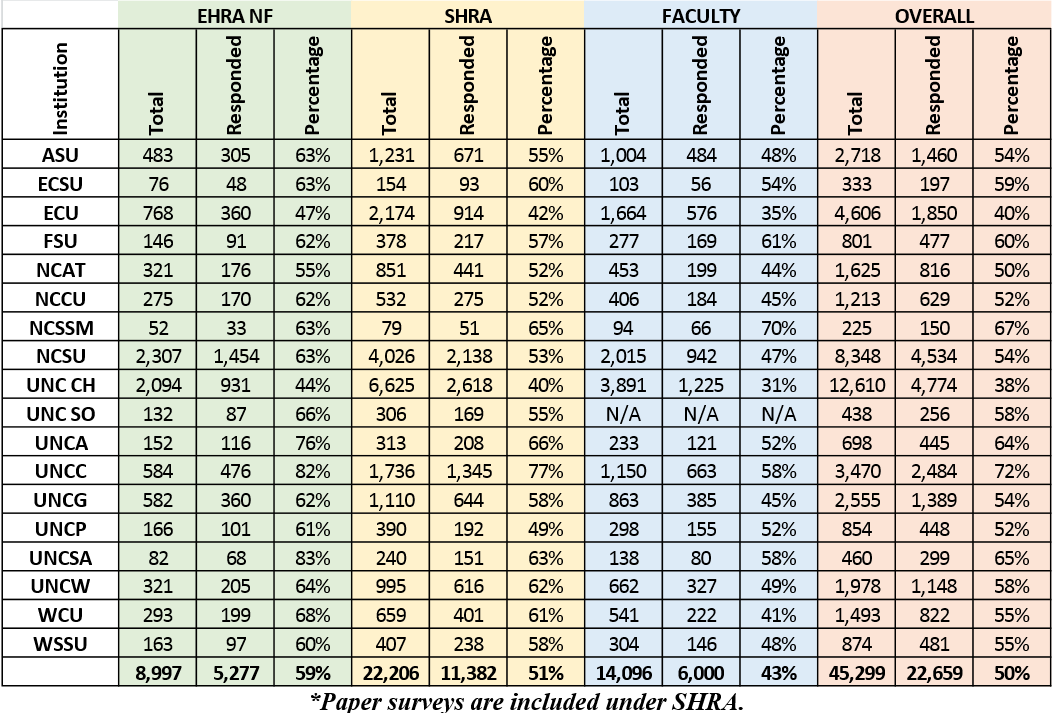 Participation Rates and Positive Engagement Ratings with Benchmarks
NC A&T Participation Goal 2020
UNC System Avg Participation 2018
53%
50%
UNC System Avg Positive Rating
NC A&T Positive Rating Goal  2020
63%
65%
ModernThink Median Benchmarks
4-Year Public
All Great Colleges
61%
4-Year Southeast
46%
35%
6
Results from the Survey in 2018
What are we doing right?
Job Satisfaction – 68%
Professional Development 66%
Pride 78%
Supervisor/Department Chairs 67%

What are the focus areas?
Respect and Appreciation 55%
Collaboration 52% 
Shared Governance 55%
Communication 49%

Campus Participation: 50%
Next Employee Engagement Survey 
 February 2020
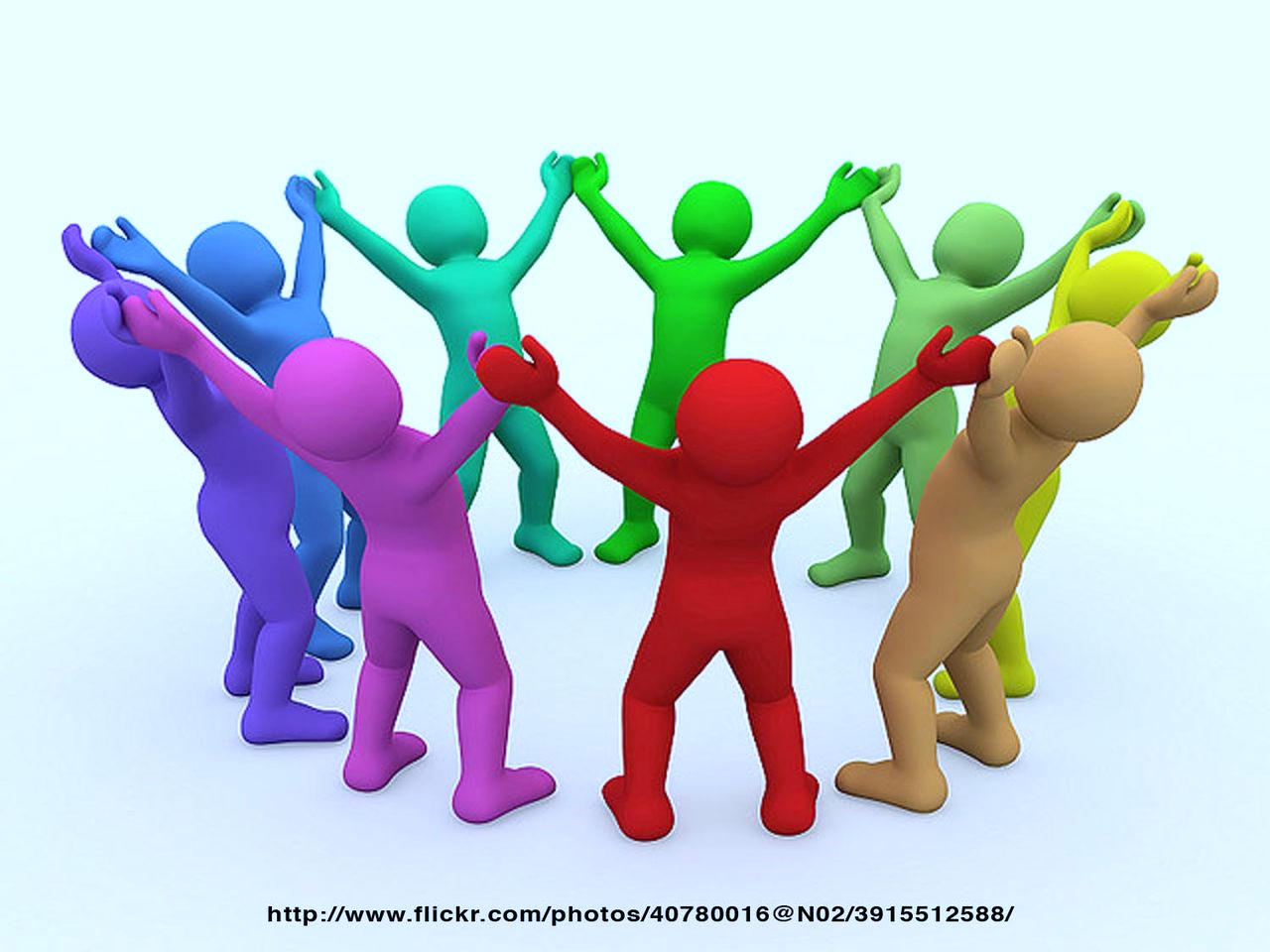 [Speaker Notes: Total]
University In Actions
Collaboration, Communication, Innovation, Appreciation and Improving Employee Engagement
Recognize each employees' birthday 
Monthly and Quarterly Team Meetings
Team Building Retreats
Health, Finance and Wellness Program
Multicultural Center Events
New Department Onboarding Program 
Deans and Chairs Development Sessions
Faculty and Employee of the month 
Enhancing the work environment
Faculty and Student Engagement
Manager Development Program
Field Officer Training, Field Coordinator Training, Front line supervisor training
Celebrate Achievements 
Cross Functional Meetings
Coffee with the Vice Chancellor
Awards and Recognition Program 
Employee Appreciation Program
Newsletter “Good News”
8
Employee Engagement Survey
Engagement Schedule
2018 – Original Engagement Survey – All Employees/Completed

2020 – Biannual Engagement Survey – All Employees/February 4 - 18

2022 – Final GA Engagement Survey – All Employees
9
Questions and Dialogue
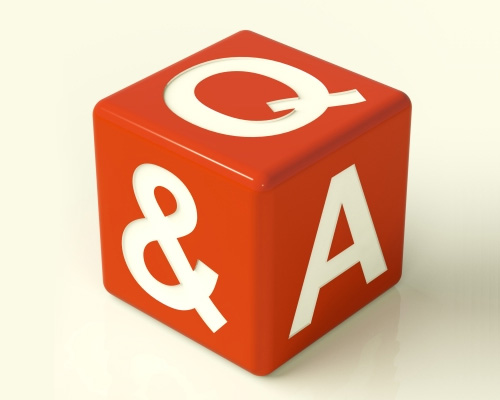 10